SPORTS  CANCELLED
CONCERTS  CANCELLED
BROADWAY  CANCELLED
FESTIVALS  CANCELLED
NEW MOVIES  CANCELLED
CRUISE SHIPS  CANCELLED
RADIO  NOT CANCELLED
CUBS  CANCELLED
WHITE SOX  CANCELLED
BLACKHAWKS  CANCELLED
BULLS  CANCELLED
MARCH MADNESS  CANCELLED
              NOT CANCELLED
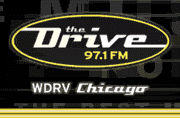 TIGERS  CANCELLED
RED WINGS  CANCELLED
PISTONS  CANCELLED
MARCH MADNESS  CANCELLED
                NOT CANCELLED
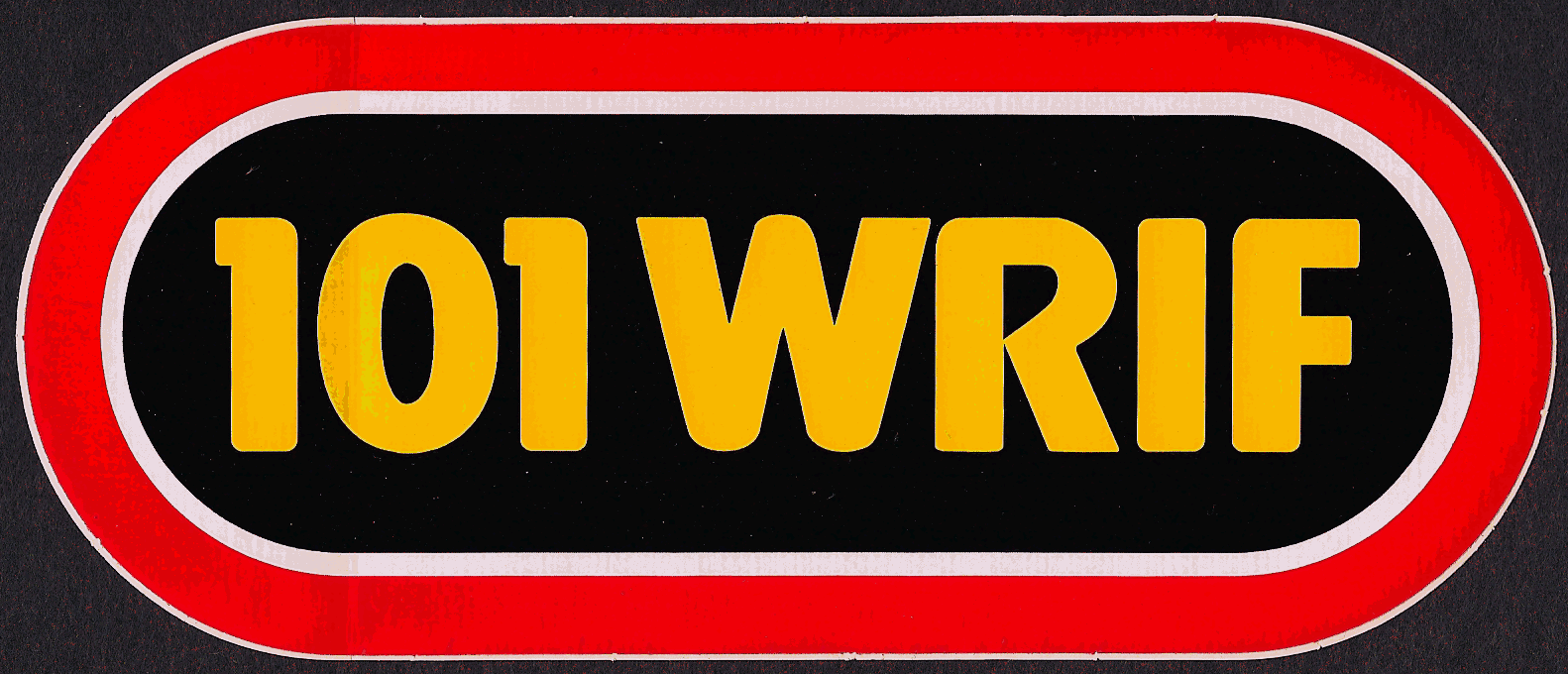